МАША И МИША ЗНАКОМЯТСЯСО ЗВУКОВЫМ СТОЛБИКОМ
А О Э И К У Е
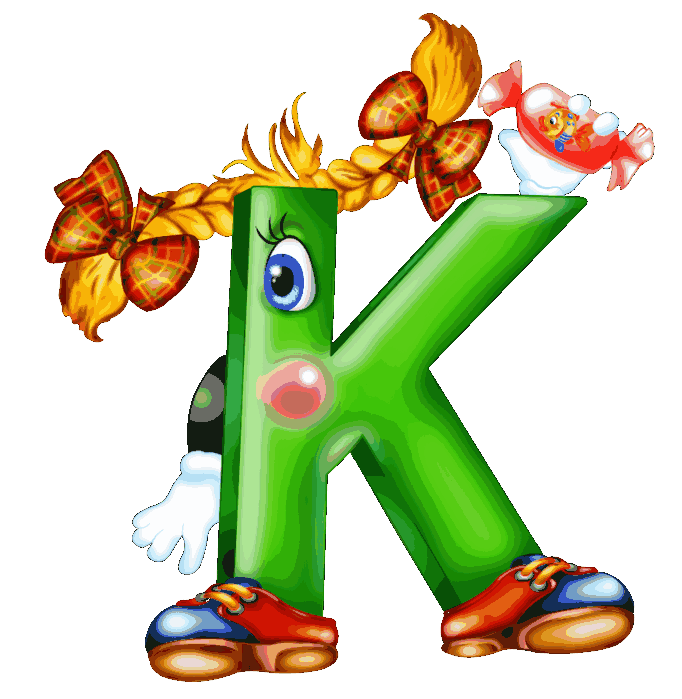 Из двух утверждений выберите верное:
а) Речь бывает устная и печатная.

б) Речь бывает устная и письменная.
Выпишите слова, в которых первая и последняя буквы − гласные.
Астра, осёл, зайка, улитка, лимон, улица, картина, иволга.
С глухим согласным наливаюсь в поле, 
Со звонким сам звеню я на просторе. 

 С глухим траву она срезает, 
Со звонким − листочки объедает. 

С глухим согласным мы его читаем, 
Со звонким в нем мы обитаем.
(Колос − голос.)
(Коса − коза.)
(Том − дом.)